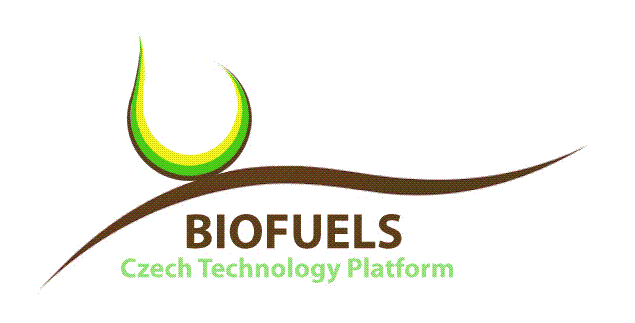 CZECH BIOFUELS TECHNOLOGY PLATFORM
CO2  - Source for Chemical Industry and Transport
CO2 – SChIT
IDEA českého národního projektu - MISE
CZECH MISSION 
DEMONSTRAČNÍ CENTRUM TRANSFORMAČNÍCH TECHNOLOGIÍ CO2 & P2X
Leos GalThe Head of Steering Committee
Czech Biofuels Technology Platform
leos.gal@seznam.cz
00420-736505012
Technologické centrum 
Akademie věd
7. 3. 2019
Racionální cesta řešení jednoduchého problému
Problematika CO2 je komplikovanější  (replikace fotosyntézy)
Fotosyntéza -  extrémně složité proteinové struktury na základě přesně definovaného atomového uspořádání
Je obtížná laboratorní replikace – nutné je dodávání energie !!!
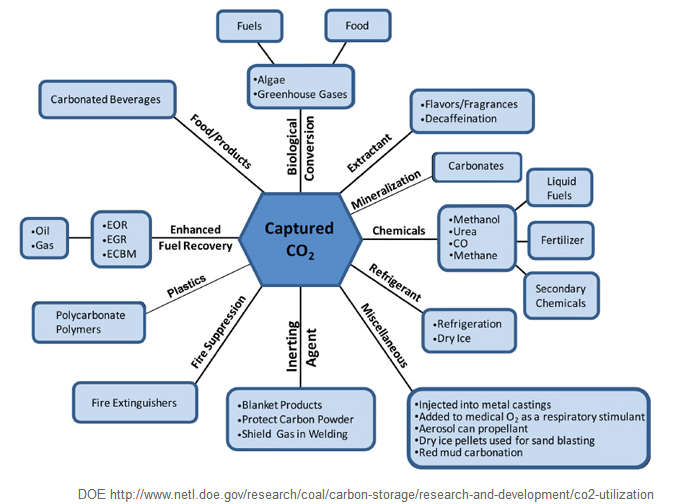 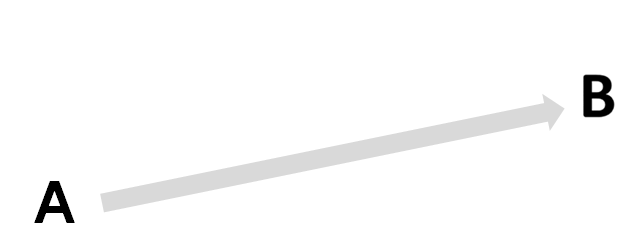 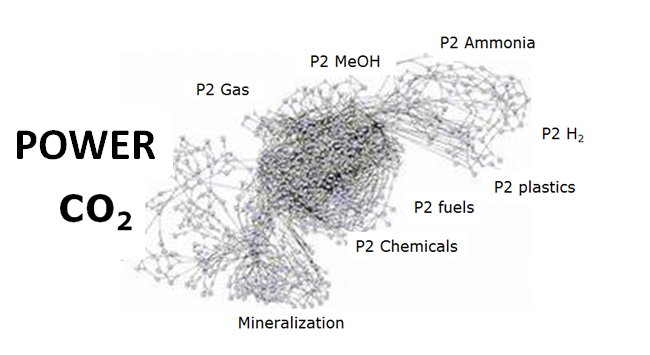 Biologie
Biochemie
Biofyzika
Chemie
Fyzikální chemie
Elektrotechnika
Chemická technologie
Energetika (komplex)
Fundamentální předpoklad úspěšnosti transformace  CO2
                       K transformaci  inertní  molekuly CO2           nutné je dodávání energie !!!
EU ETS
price
1 t CO2
Nákladová položka
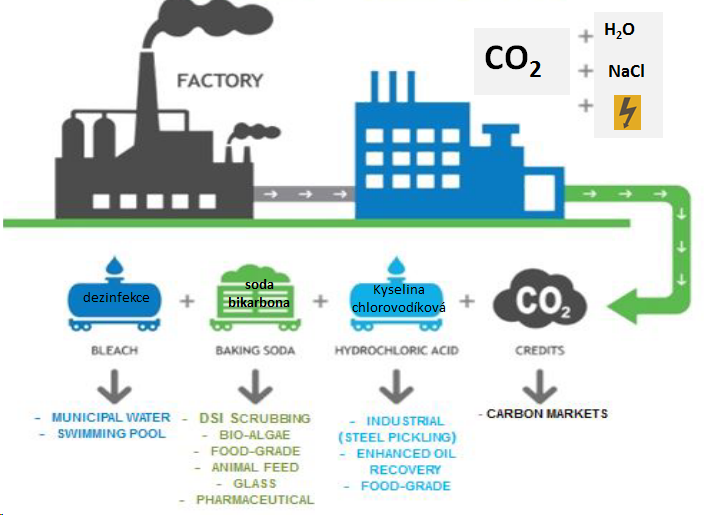 Climate-Kic
 CO2 transformation in Europe – SERIA a JAP
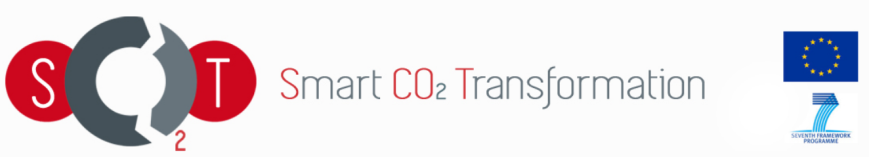 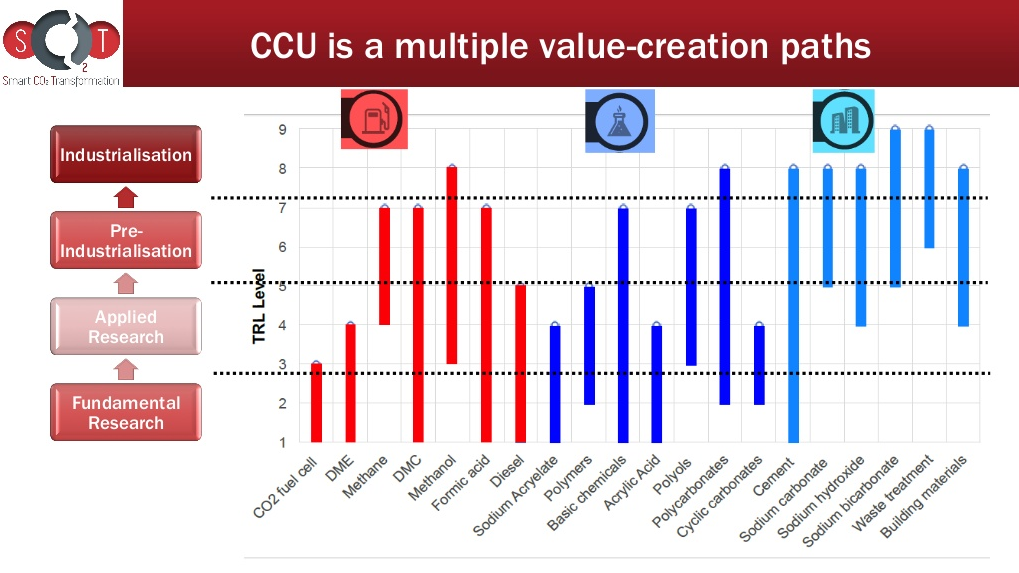 PALIVA
TRL
3 - 8
PLASTY
TRL
4 - 8
CEMENT
TRL
8 - 9
EU Activity - EUROPEAN  INSTITUT of INNOVATION & TECHNOLOGY
EIT Climate-KIC
EIT Climate-KIC
Climate change mitigation and adaptation
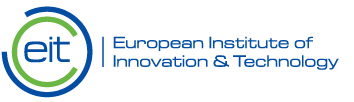 Information and Communication Technologies
Food innovation and production
Healthy living and active ageing
Sustainable energy
Exploration, extraction, processing, recycling and substitution
EIT Digital: 
EIT Food: 
EIT Health: 
EIT InnoEnergy: 
EIT Raw Materials:
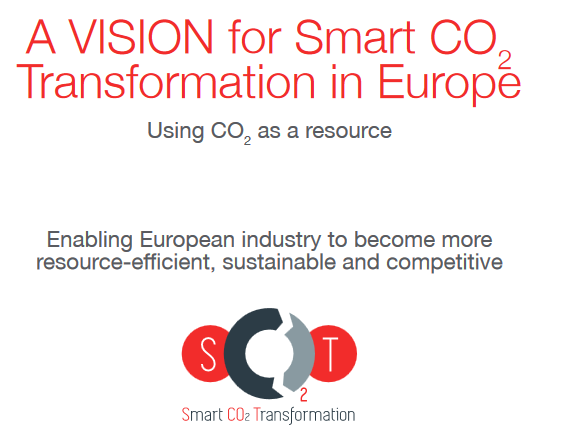 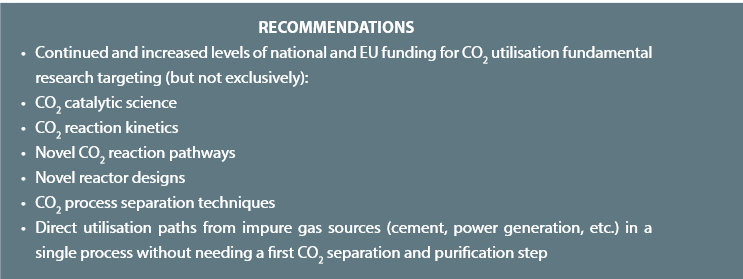 A Strategic European Research and Innovation Agenda for Smart CO2 Transformation in Europe (SERIA)
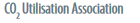 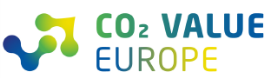 SHARED EUROPEAN
MODULAR PILOT PLANTS
 and
VERIFICATION CENTRES
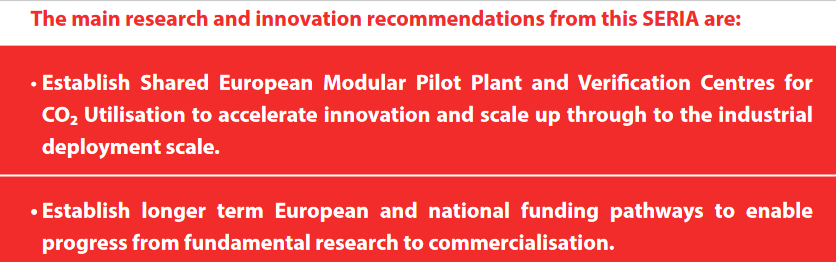 http://www.scotproject.org/images/SCOT%20Vision.pdf
[Speaker Notes: Přesunout do rezervy na konec přednášky]
SHARED EUROPEAN
MODULAR PILOT PLANTS and
VERIFICATION CENTRE
CZECH TECHNOLOGICAL CO2 TRANSFORMATION CENTRE
 3 PILLARS
1. CARBON CAPTURE STORAGE – CCS                                          CO2 Capturing
2. ELECTROLYSIS/ membrane separation                                          H2 Production/Storage
3. DEMONSTRATION OF TECHNOLOGICAL POSSIBILITIES              CO2 + H2  to Chemicals
                                                                                                                   Power to Chemicals
						                   Chemicals to Power
CARBON CAPTURE STORAGE for next following UTILIZATION
1st STAGE
2nd STAGE
1st STAGE
2nd STAGE
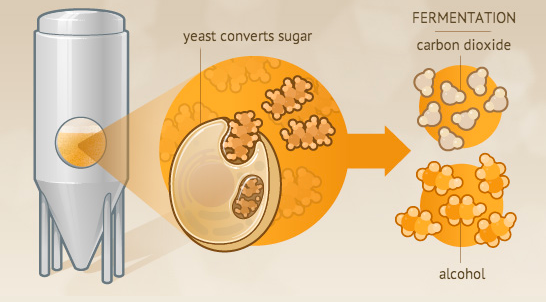 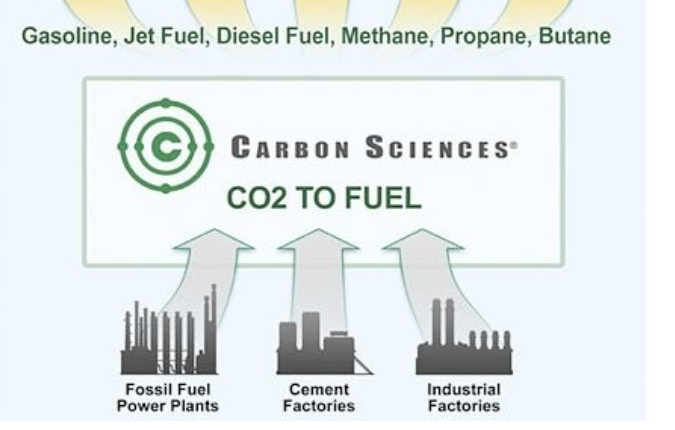 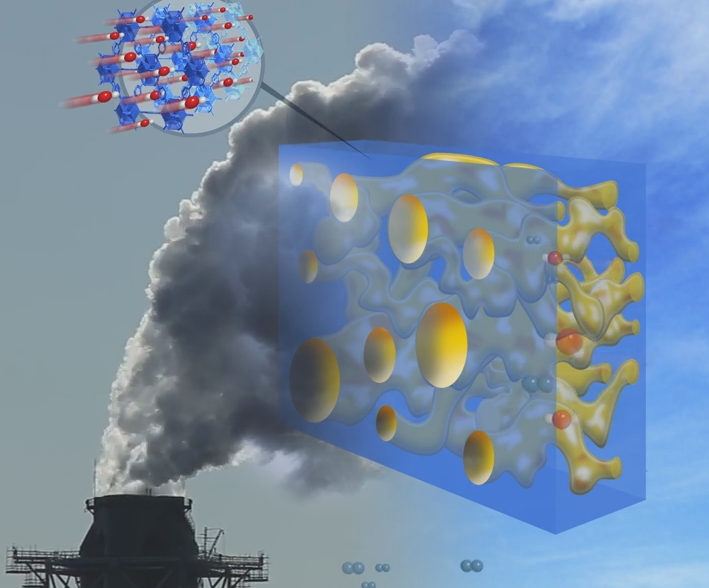 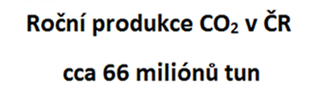 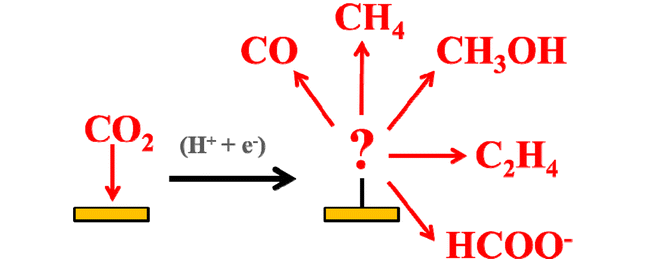 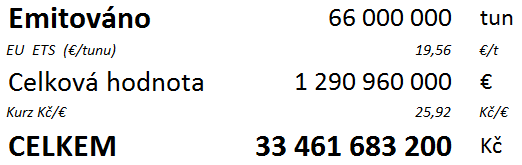 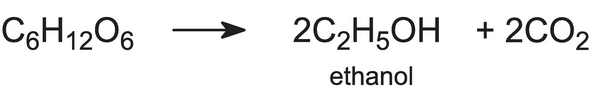 Čisté CO2
 potravinářská kvalita 
 bezproblémové pro CCSU
Průměr EU –  8,7 t CO2 ekv./obyv. 
Průměr ČR – 12,4 t CO2 ekv./obyv
https://markets.businessinsider.com/commodities/co2-emissionsrechte
AKER SOLUTION – NORWAY Technology Centre Mongstad (TCM)
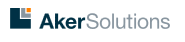 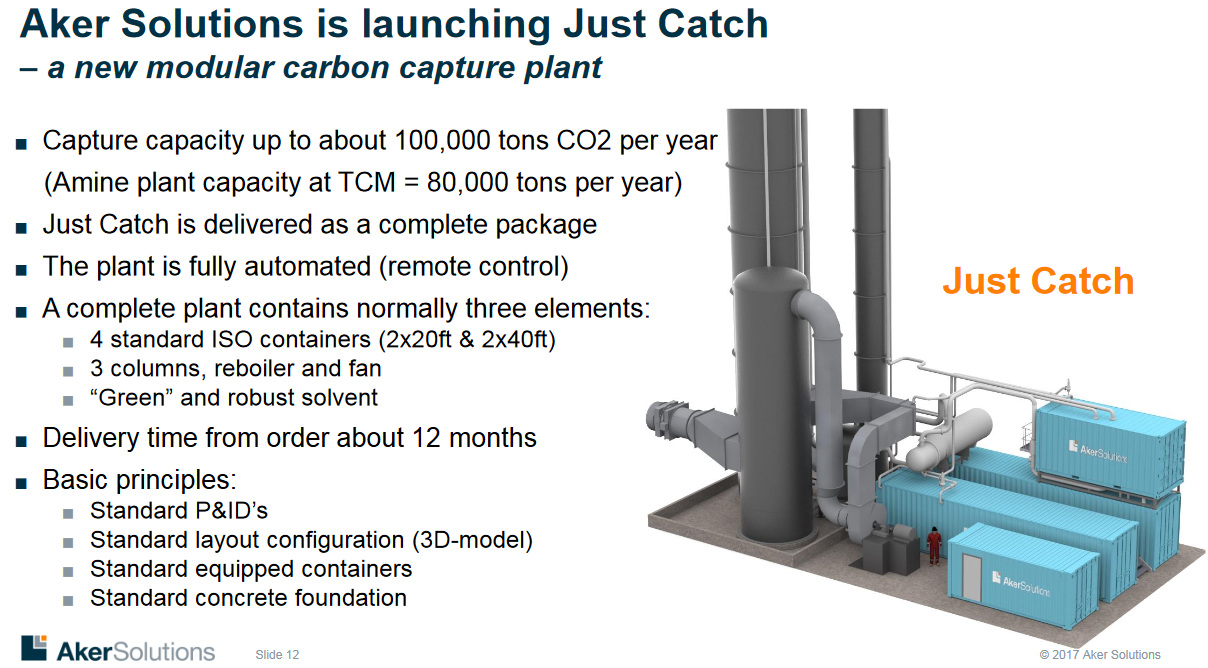 Jednáme, chtějí spolupracovat
Návštěva TCM  2019
National CCS demo project within 2022:     NORCEM            - cement plant    Zero CO2 Emission Vision 2030
                                                                                        YARA                  - ammonia plant
                                                                                        KLEMETSRUD   - (W-t-E)
https://tu-freiberg.de/sites/default/files/media/professur-fuer-energieverfahrenstechnik-und-thermische-rueckstandsbehandlung-16460/publikationen/28-1-co2_capture_technologies_berlin_6_june_2018_final_version.pdf
https://static1.squarespace.com/static/574c47228259b5de6737fbfe/t/5afd206303ce64542a64c5a5/1526538349706/6.+Graff+CCUS+in+Aker+Solutions.pdf
SHARED EUROPEAN
MODULAR PILOT PLANTS and
VERIFICATION CENTRE
CZECH TECHNOLOGICAL CO2 TRANSFORMATION CENTRE
 3 PILLARS
1. CARBON CAPTURE STORAGE – CCS                                          CO2 Capturing
2. ELECTROLYSIS/ membrane separation                                          H2 Production/Storage
3. DEMONSTRATION OF TECHNOLOGICAL POSSIBILITIES              CO2 + H2  to Chemicals
                                                                                                                   Power to Chemicals
						                   Chemicals to Power
Cesta k levnému vodíku jak ji vidí NORWAY
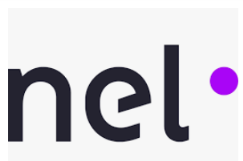 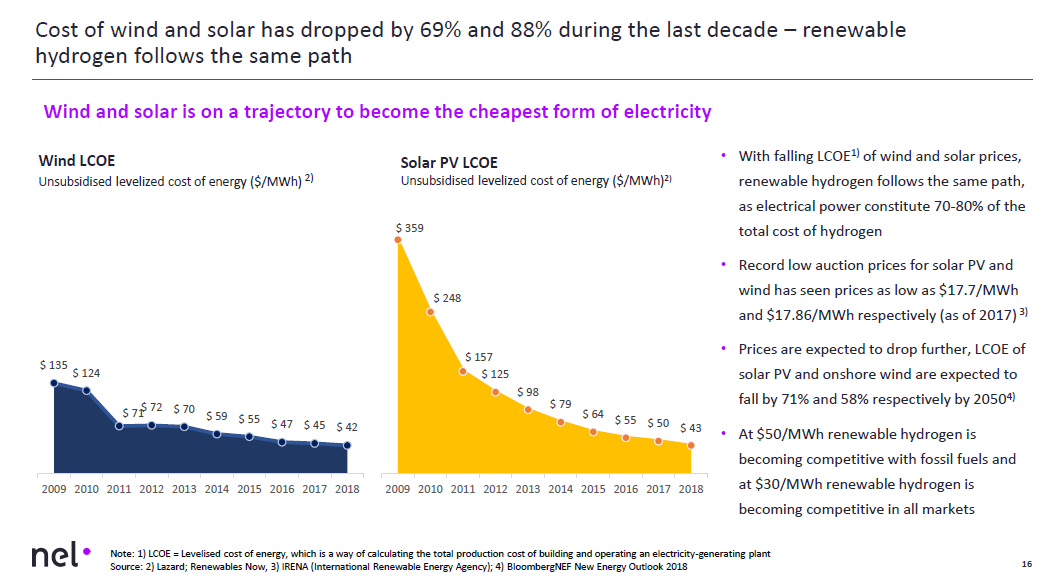 (LCOE – Levelized Cost of Energy) Sdružená cena energie - zohledňuje náklady v průběhu celého životního cyklu produkce
https://nelhydrogen.com/assets/uploads/2019/01/Nel-ASA-Company-presentation-Jan-2019.pdf
SHARED EUROPEAN
MODULAR PILOT PLANTS and
VERIFICATION CENTRE
CZECH TECHNOLOGICAL CO2 TRANSFORMATION CENTRE
 3 PILLARS
1. CARBON CAPTURE STORAGE – CCS                                          CO2 Capturing
2. ELECTROLYSIS/ membrane separation                                          H2 Production/Storage
3. DEMONSTRATION OF TECHNOLOGICAL POSSIBILITIES              CO2 + H2  to Chemicals
                                                                                                                   Power to Chemicals
						                   Chemicals to Power
CO2 VERIFICATION CENTRE  - summarizing of the demonstration plants
CO2  Biological  - soil & plants sequestration
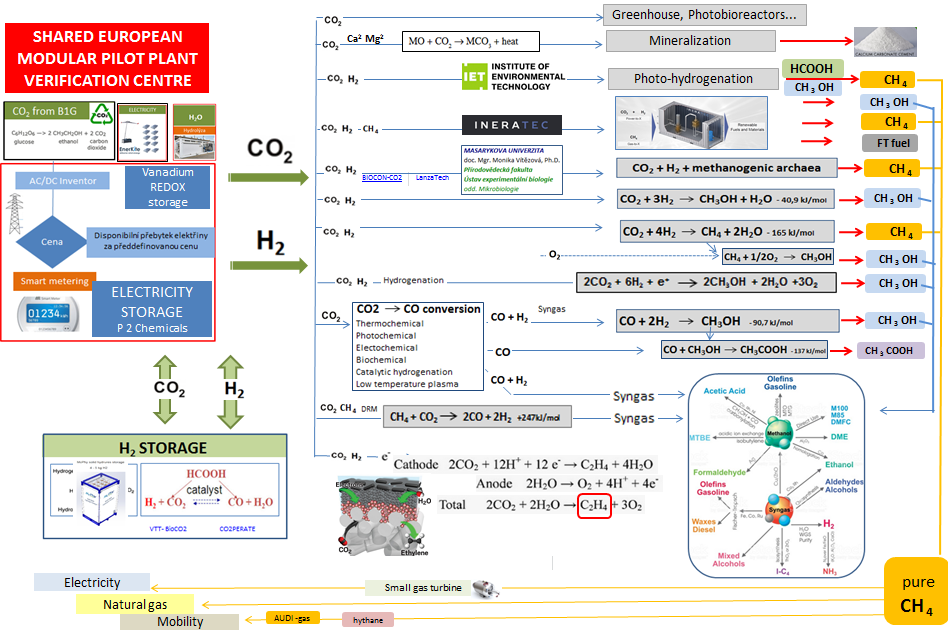 CO2  Mineralization
DIRECT 
CO2 CONVERSION
CO2 - Electricity - H2O  (H2)
INNOVATION  
  SMART ELECTRICITY MANAGEMENT

     -    Distribution - grid
     -    BATTERY
     -    V2G
     -    P2 Chemicals
     -    P2 Hydrogen
     -    e - mobility
     -    g - mobility
INDIRECT 
CO2 CONVERSION
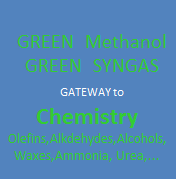 HYDROGEN STORAGE
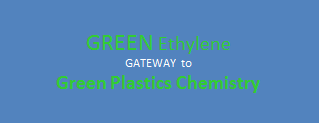 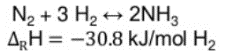 GAS GRID and Methane mobility
SHARED EUROPEAN
MODULAR PILOT PLANTS and
VERIFICATION CENTRE
CZECH TECHNOLOGICAL CO2 TRANSFORMATION CENTRE
 3 PILLARS
I. STAGE  - Summarizing of the demonstration plants
II. STAGE  - DEVELOPMENT SCIENCE R&D&I
1. CARBON CAPTURE STORAGE – CCS                                          CO2 Capturing
2. ELECTROLYSIS/ membrane separation                                          H2 Production/Storage
3. DEMONSTRATION OF TECHNOLOGICAL POSSIBILITIES              CO2 + H2  to Chemicals
                                                                                                                   Power to Chemicals
						                   Chemicals to Power
CO2 VERIFICATION CENTRE
SCIENCE  - R&D&I
CO2  NATURAL BIOLOGICAL SEQUESTRATION, BECCS
Vegetal ecosystem role in CO2 capture
CO2  MINERALIZATION
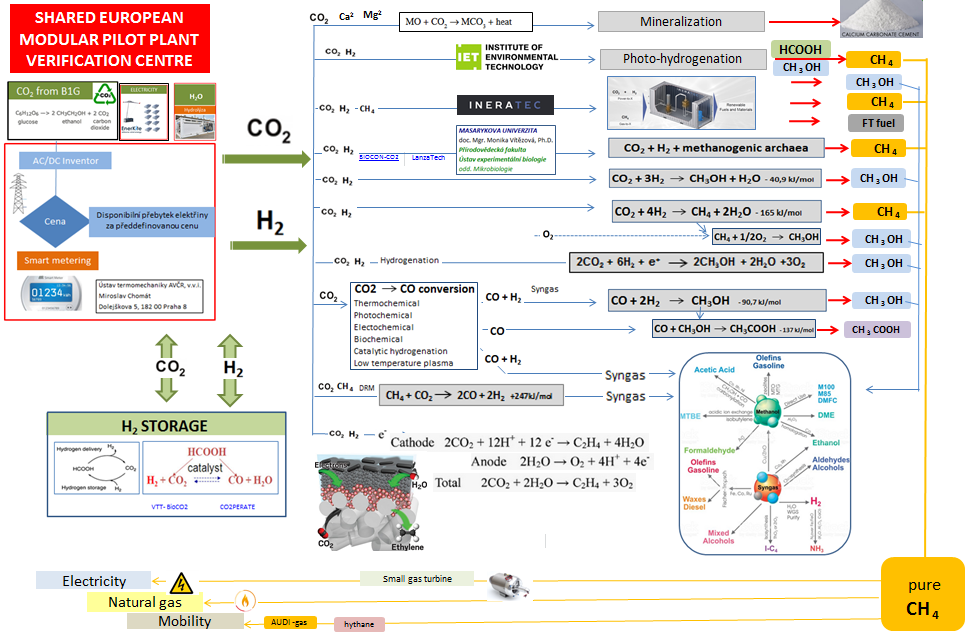 EU FLAGSHIP -  GRAPHENE
NDGQs -Nitrogen-Doped Graphene Quantum dots
Liquid fuels  CH3CH2OH, C2H2,…..
CCS  membrane  CO2/N2
 RES development
CO2 - Electricity - H2O  (H2)
Quantum     Photo - Engineered Catalysts
                            Photo – electrochemical – H2 production
                            Photolysis
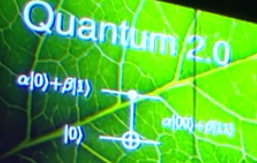 QUANTUM  ENERGY  (PEC – Photo electrochemical  cells, Photosensitizer compounds, Photocatalysts,  Artificial leaf…)
INNOVATION  
  SMART ELECTRICITY MANAGEMENT

     -    Distribution - grid
     -    BATTERY
     -    V2G
     -    P2 Chemicals
     -    P2 Hydrogen
     -    e - mobility
     -    g - mobility
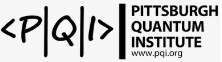 Vanadium
REDOX 
storage
MICROBIOLOGY DEVELOPMENT
GENETICS,  PBE - Photo bio electrochemical systems 
bacteria interaction with electrodes by exchanging electrons,  directly or via redox mediators
Thermomechanical, Plasmolysis,…
INDIRECT  CO2 CONVERSION PROGRESS
P2A2P (NH3)
Ammonia economy
Power to Ammonia
Nitrogen-Hydrogen
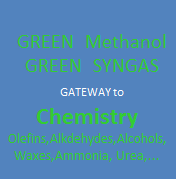 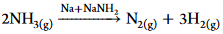 H2
development
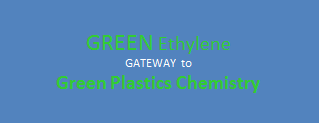 HER hydrogen evolution reaction
H2 Storage
H2  FUEL CELLS
PEC  photo electrochemical  cells
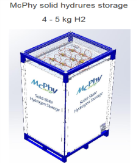 NG  -  ENERGY OUTPUT
TOP SCIENCE

            New and immature technologies CO2 capture

        - Permeable membrane materials  MOF (Metal organic framework) ZIF (zeolite) COF (covalent)…
         - Molten Carbonate
         - High-pressure combustion with solvent capture
         - Supersonic separator
         - DAC – Direct Air Capture
Ceramic, Polymeric (spiral-wound, envelope, hollow, hybrid aminopolymer)     PEI polyethyleneimine (MCM 41)
TFC-Thin Film Composite                      PDMS-PolyDiMethylSiloxane        PEO- PolyEthylene Oxide      EO-Ethylene Oxide  
PEBAX -PA-polyamid+PB polyether   PBT-Poly(Butylene Terephthalate)    PBT+PEO,…. 

 https://www.researchgate.net/publication/264615211_Highly_permeable_membrane_materials_for_CO2_capture            https://www.researchgate.net/publication/286409831_Hybrid_aminopolymer-silica_materials_for_efficient_CO2_adsorption
MCFCs  ( > 600°C - Allow  capture CO2 and produce power at the same time)
Combined Electric Power and CO2 Separation (CEAPCS)    COAL 2 POWER (integrace SOFC)  efficiency 45-50%
https://www.wyoleg.gov/InterimCommittee/2017/09-0629APPENDIXF-1.pdf 
https://www.sciencedirect.com/science/article/abs/pii/S1750583612001053 
https://ac.els-cdn.com/S1876610217313851/1-s2.0-S1876610217313851-main.pdf?_tid=2c25eaee-6750-4d86-9fcd-db09d93c4090&acdnat=1540734522_f9718030ed4393c68c63536b77e3ce47
Primary amines (MAE,EDA), Secondary amines (DEA,DIPA) , Tertiary amines (MDEA,TEA) , Hindered amines (AMP, 2-PE)
Polyamines (PZ,HEP)      Alkali carbonates (K2CO3, Na2CO3)      Ammonia (NH3)         Amino acid salts,
Ionic Liquids ([bmim]-BF4) [bmim]-PF6)     Deep eutectic solvents  (Choline chloride (ChCl)/MEA Choline chloride (ChCl)/urea) 

https://www.researchgate.net/publication/323753367_Solvent_Development_for_Post-Combustion_CO_2_Capture_Recent_Development_and_Opportunities
High-pressure solvent capture with exhaust gas compression 
Vysokotlaká absorpce rozpouštědla podporovaná kompresí výfukových plynů
Novel CO2 condensation and separation in supersonic flows contributing to carbon capture and storage (CCS)
https://cordis.europa.eu/project/rcn/213958_en.html      UK  + TU DENMARK
Moisture Swing Air Capture Technology  filter=panels made of sorbent material
 BICC – Buiding Integrated Carbon Capturing  integrate  CC technology onto building facades. 
Na bázi iontoměničové pryskyřice


http://www.hrpub.org/download/20180530/CEA5-14811595.pdf
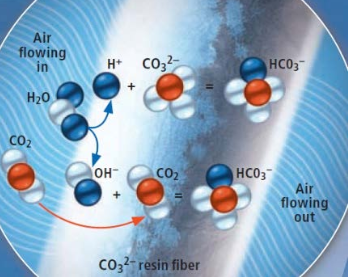 https://ac.els-cdn.com/S1876610217316041/1-s2.0-S1876610217316041-main.pdf?_tid=1cbfbebb-c11d-4fb1-ba00-ef7ee040cdf3&acdnat=1543944493_1121b0918217ac298c1c30d2c2261f9a
CO2 VERIFICATION CENTRE
SCIENCE  - R&D&I
CO2  NATURAL BIOLOGICAL SEQUESTRATION, BECCS
Vegetal ecosystem role in CO2 capture
CO2  MINERALIZATION
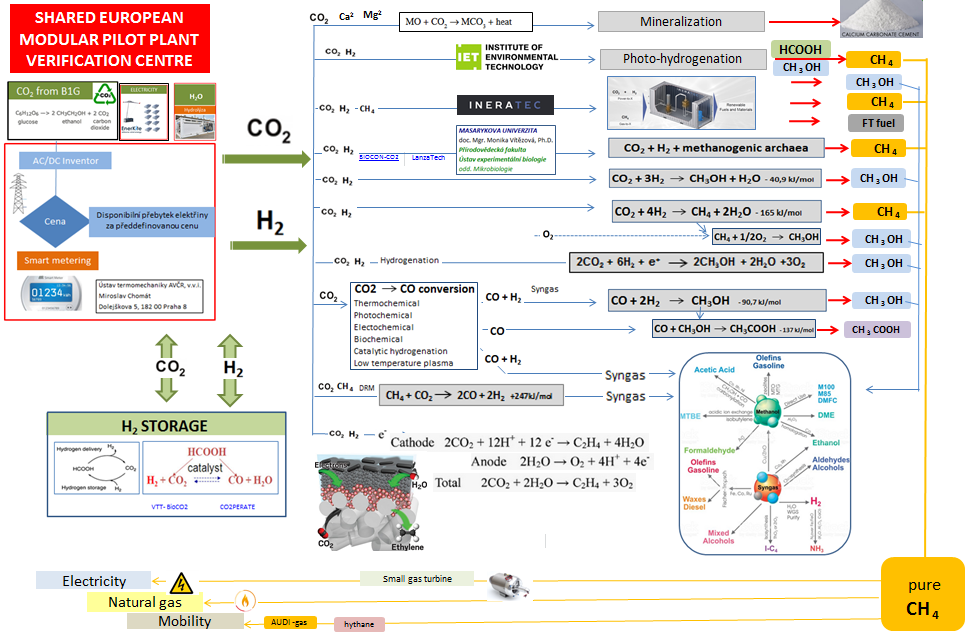 EU FLAGSHIP -  GRAPHENE
NDGQs -Nitrogen-Doped Graphene Quantum dots
Liquid fuels  CH3CH2OH, C2H2,…..
CCS  membrane  CO2/N2
 RES development
Quantum     Photo - Engineered Catalysts
                            Photo – electrochemical – H2 production
                            Photolysis
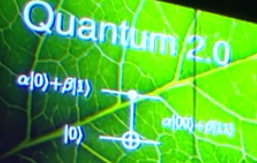 QUANTUM  ENERGY  (PEC – Photo electrochemical  cells, Photosensitizer compounds, Photocatalysts,  Artificial leaf…)
INNOVATION  
  SMART ELECTRICITY MANAGEMENT

     -    Distribution - grid
     -    BATTERY
     -    V2G
     -    P2 Chemicals
     -    P2 Hydrogen
     -    e - mobility
     -    g - mobility
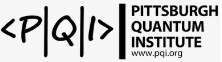 Vanadium
REDOX 
storage
MICROBIOLOGY DEVELOPMENT
GENETICS,  PBE - Photo bio electrochemical systems 
bacteria interaction with electrodes by exchanging electrons,  directly or via redox mediators
Thermomechanical, Plasmolysis,…
INDIRECT  CO2 CONVERSION PROGRESS
P2A2P (NH3)
Ammonia economy
Power to Ammonia
Nitrogen-Hydrogen
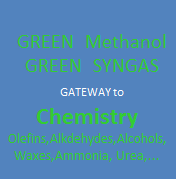 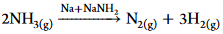 H2
development
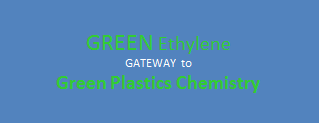 HER hydrogen evolution reaction
H2 Storage
H2  FUEL CELLS
PEC  photo electrochemical  cells
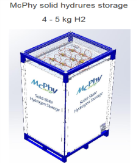 NG  -  ENERGY OUTPUT
TOP SCIENCE         

                                           BECC – Bio CCS
                                    Biogenic Carbon Capture and Sequestration
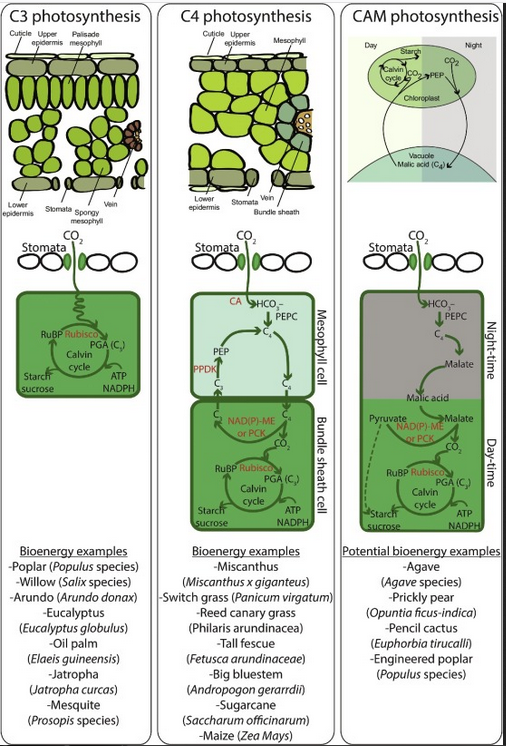 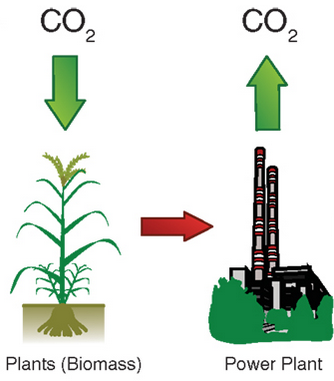 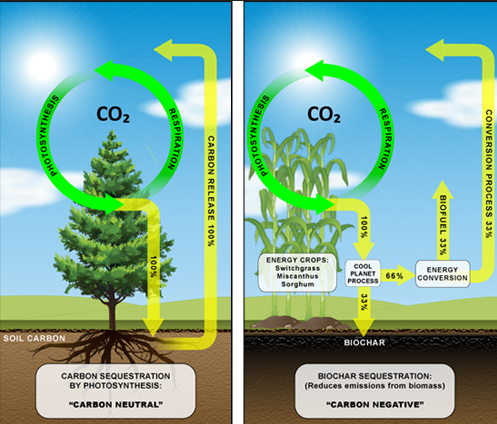 CO2 s ribulosou-1,5-bisfosfátem za katalýzy enzymem RuBisCO vznikají  2 molekuly 3-fosfoglycerátu. 
Reakce probíhá v temnostní fázi fotosyntézy v Calvinově cyklu.
CO2 VERIFICATION CENTRE
SCIENCE  - R&D&I
Vegetal ecosystem role in CO2 capture
CO2  MINERALIZATION
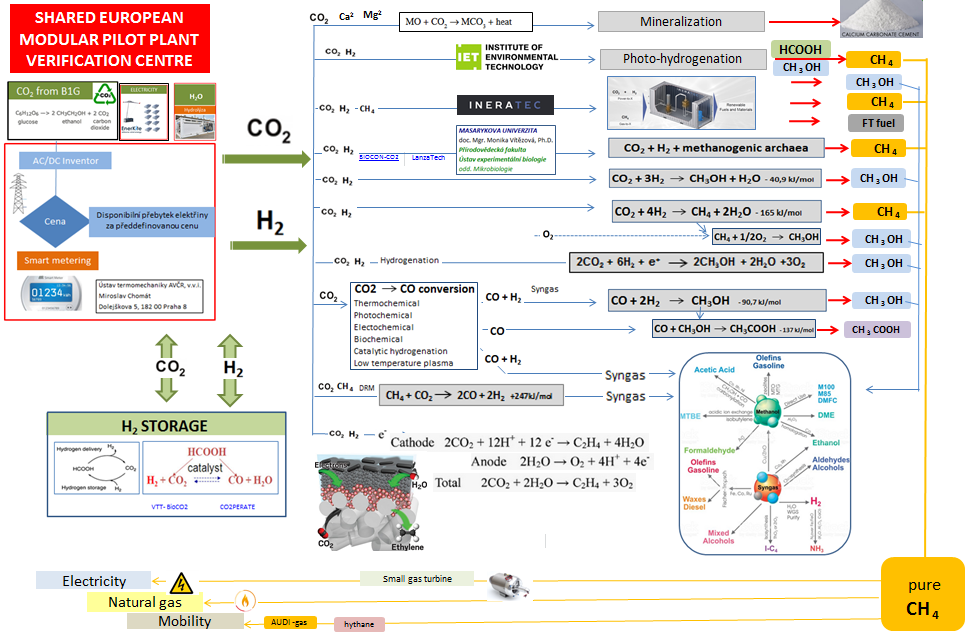 EU FLAGSHIP -  GRAPHENE
NDGQs -Nitrogen-Doped Graphene Quantum dots
Liquid fuels  CH3CH2OH, C2H2,…..
CCS  membrane  CO2/N2
 RES development
Quantum     Photo - Engineered Catalysts
                            Photo – electrochemical – H2 production
                            Photolysis
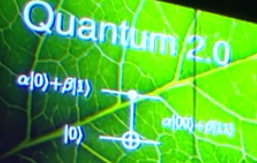 QUANTUM  ENERGY  (PEC – Photo electrochemical  cells, Photosensitizer compounds, Photocatalysts,  Artificial leaf…)
INNOVATION  
  SMART ELECTRICITY MANAGEMENT

     -    Distribution - grid
     -    BATTERY
     -    V2G
     -    P2 Chemicals
     -    P2 Hydrogen
     -    e - mobility
     -    g - mobility
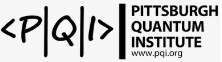 Vanadium
REDOX 
storage
MICROBIOLOGY DEVELOPMENT
GENETICS,  PBE - Photo bio electrochemical systems 
bacteria interaction with electrodes by exchanging electrons,  directly or via redox mediators
Thermomechanical, Plasmolysis,…
INDIRECT  CO2 CONVERSION PROGRESS
P2A2P (NH3)
Ammonia economy
Power to Ammonia
Nitrogen-Hydrogen
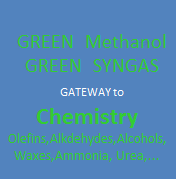 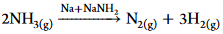 H2
development
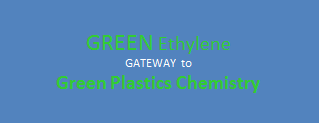 HER hydrogen evolution reaction
H2 Storage
H2  FUEL CELLS
PEC  photo electrochemical  cells
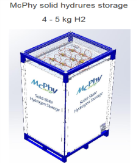 NG  -  ENERGY OUTPUT
TOP SCIENCE

                            CO2 mineralization

                                                 - AGRO Industry        (NH4) 2SO4     
                                                     -  Building Industry    CaCO3, Geopolymery
                                                     - Food Industry           E 170, NaHCO3…
                                                     - Chemical Industry    NaClO, HCl, Na2CO3,…
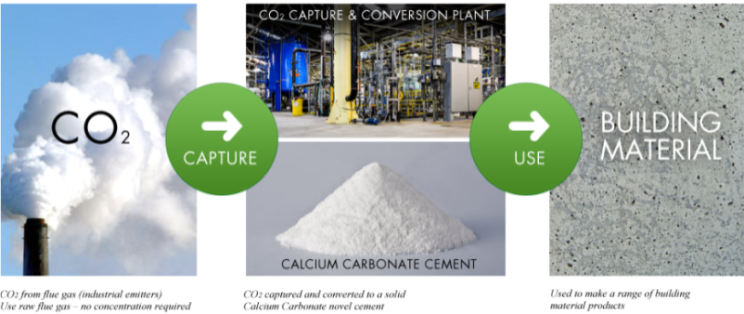 Advantage impurities
 tolerance
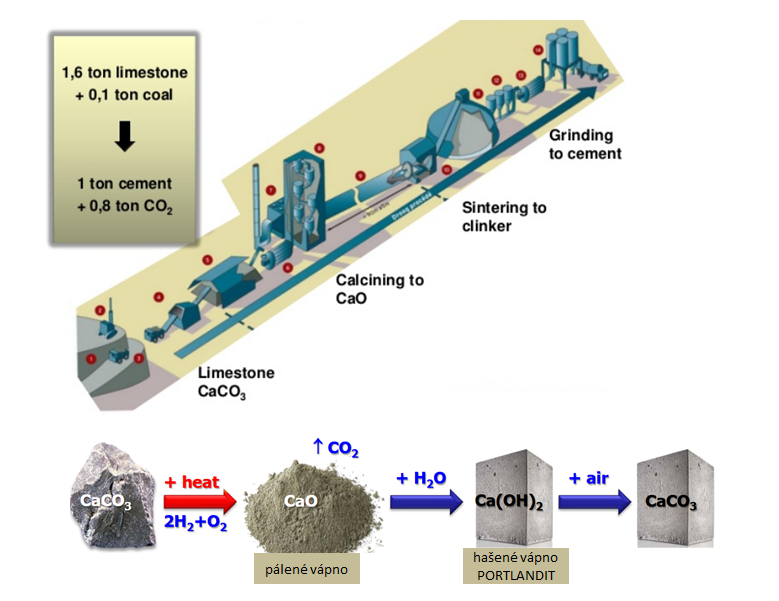 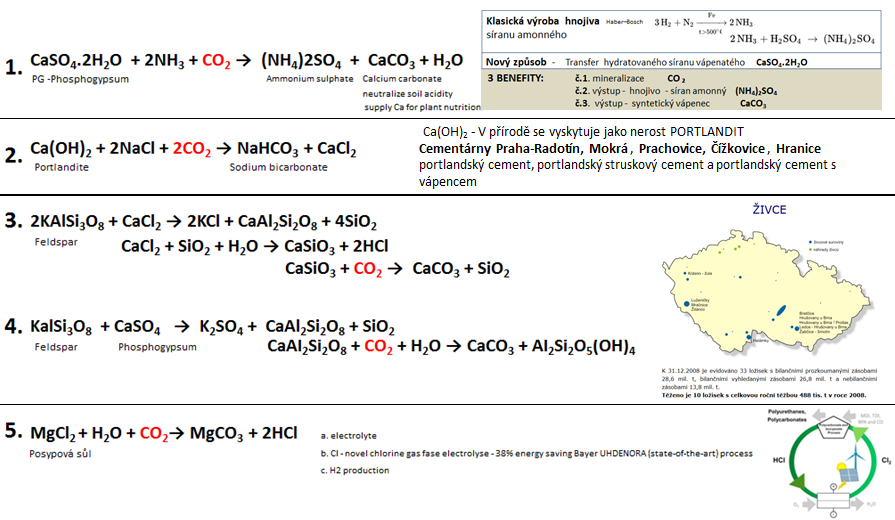 (NH₄)₂SO₄
CaCO3 …
E 170,  NaHCO3…..
NaClO , HCl, Na2CO3  ….
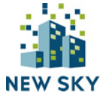 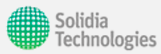 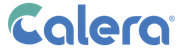 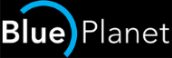 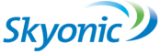 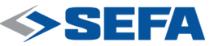 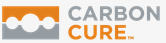 https://www.sciencedirect.com/science/article/pii/S2212982014000626
CO2 VERIFICATION CENTRE
SCIENCE  - R&D&I
Vegetal ecosystem role in CO2 capture
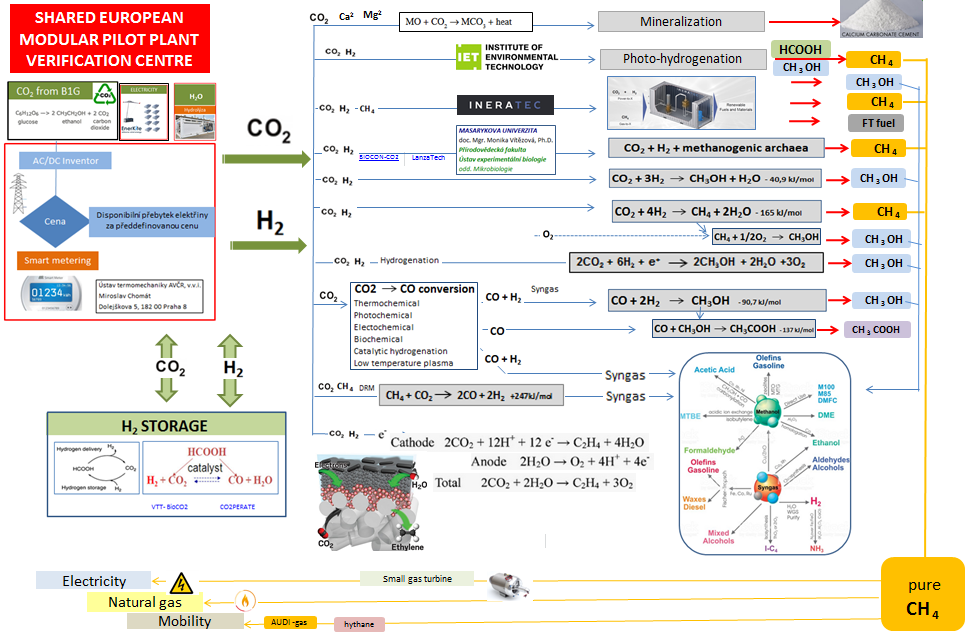 EU FLAGSHIP -  GRAPHENE
NDGQs -Nitrogen-Doped Graphene Quantum dots
Liquid fuels  CH3CH2OH, C2H2,…..
CCS  membrane  CO2/N2
 RES development
Quantum     Photo - Engineered Catalysts
                            Photo – electrochemical – H2 production
                            Photolysis
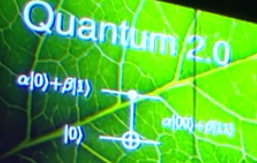 QUANTUM  ENERGY  (PEC – Photo electrochemical  cells, Photosensitizer compounds, Photocatalysts,  Artificial leaf…)
INNOVATION  
  SMART ELECTRICITY MANAGEMENT

     -    Distribution - grid
     -    BATTERY
     -    V2G
     -    P2 Chemicals
     -    P2 Hydrogen
     -    e - mobility
     -    g - mobility
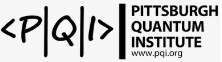 Vanadium
REDOX 
storage
MICROBIOLOGY DEVELOPMENT
GENETICS,  PBE - Photo bio electrochemical systems 
bacteria interaction with electrodes by exchanging electrons,  directly or via redox mediators
Thermomechanical, Plasmolysis,…
INDIRECT  CO2 CONVERSION PROGRESS
P2A2P (NH3)
Ammonia economy
Power to Ammonia
Nitrogen-Hydrogen
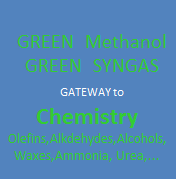 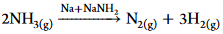 H2
development
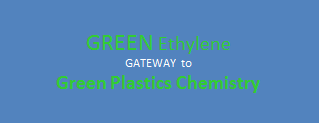 HER hydrogen evolution reaction
H2 Storage
H2  FUEL CELLS
PEC  photo electrochemical  cells
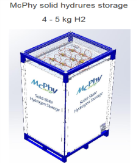 NG  -  ENERGY OUTPUT
TOP SCIENCE

                          GRAPHENE and derivates

                                                 - CCS    
                                                     -  Convertion CO2 to fuels
                                                     -  Convertion CO2 to graphen
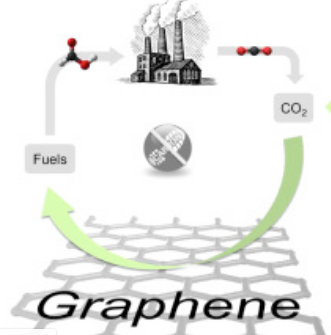 CO2 capture
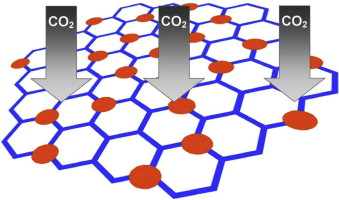 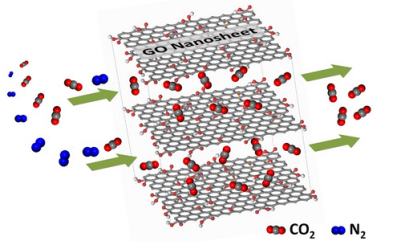 - mesoporous TiO2/graphene oxide  nanocomposites
-  selective  Gas-Transport Channels  of Laminar Graphene Oxide
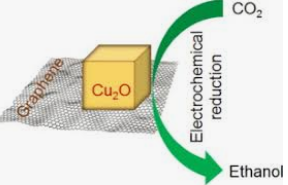 Graphene - fuels
CO2 to Graphene
CVMR® and EnerCarbon® have been able to Capture CO2 that is emitted from various industrial outlets and convert the captured CO2 into value-added products with a high level of market demand such as graphite and graphene.
CO2 VERIFICATION CENTRE
SCIENCE  - R&D&I
Vegetal ecosystem role in CO2 capture
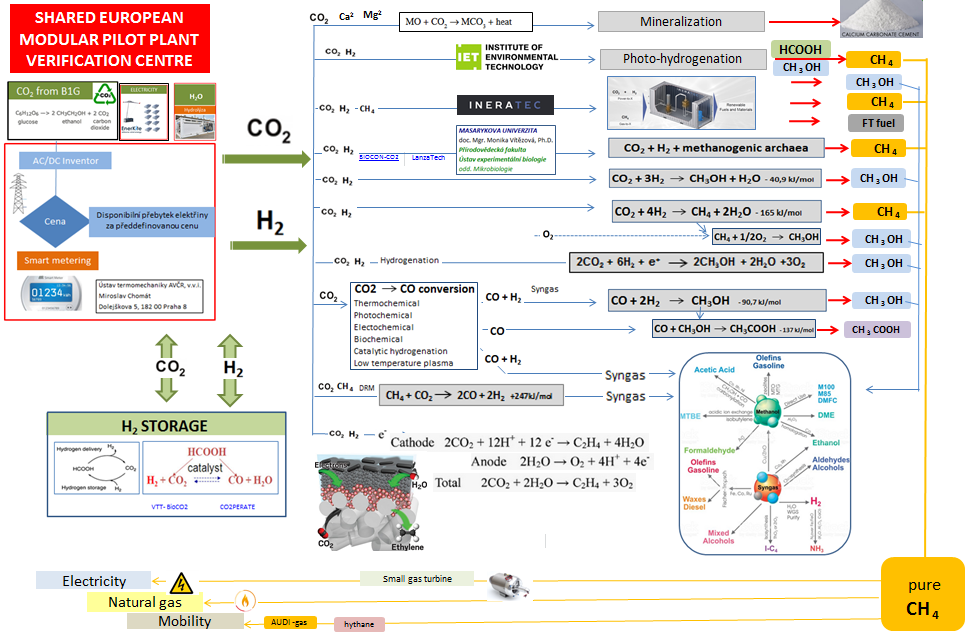 NDGQs -Nitrogen-Doped Graphene Quantum dots
Liquid fuels  CH3CH2OH, C2H2,…..
CCS  membrane  CO2/N2
 RES development
Quantum     Photo - Engineered Catalysts
                            Photo – electrochemical – H2 production
                            Photolysis
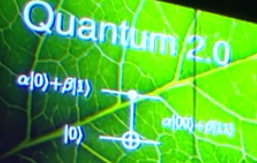 QUANTUM  ENERGY  (PEC – Photo electrochemical  cells, Photosensitizer compounds, Photocatalysts,  Artificial leaf…)
INNOVATION  
  SMART ELECTRICITY MANAGEMENT

     -    Distribution - grid
     -    BATTERY
     -    V2G
     -    P2 Chemicals
     -    P2 Hydrogen
     -    e - mobility
     -    g - mobility
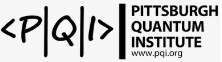 Vanadium
REDOX 
storage
MICROBIOLOGY DEVELOPMENT
GENETICS,  PBE - Photo bio electrochemical systems 
bacteria interaction with electrodes by exchanging electrons,  directly or via redox mediators
Thermomechanical, Plasmolysis,…
INDIRECT  CO2 CONVERSION PROGRESS
P2A2P (NH3)
Ammonia economy
Power to Ammonia
Nitrogen-Hydrogen
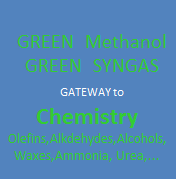 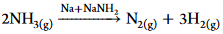 H2
development
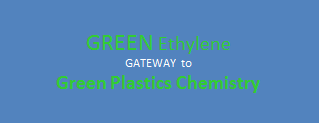 HER hydrogen evolution reaction
H2 Storage
H2  FUEL CELLS
PEC  photo electrochemical  cells
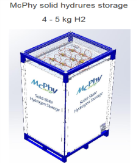 NG  -  ENERGY OUTPUT
TOP SCIENCE         

                           Photocatalytic conversion CO2

                                                   photon – quantum of light
                                    (or other form of electromagnetic radiation)
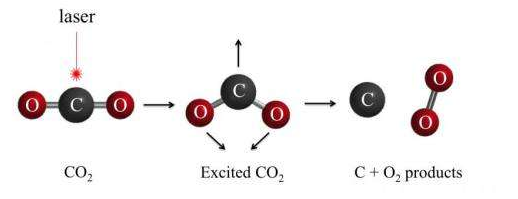 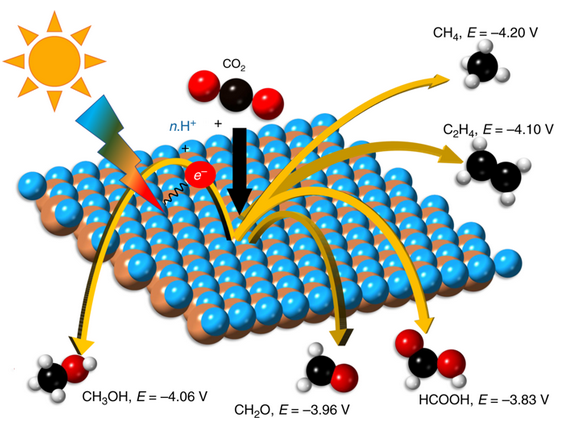 Výzvy:
1.Laser
2.Foto katalyzátory:  heterogenní bimetalické sloučeniny  nebo  cross-linked materiály C3N4
3.Bipolární membrány
https://www.nature.com/articles/s41467-019-08356-1
CO2 VERIFICATION CENTRE
SCIENCE  - R&D&I
Vegetal ecosystem role in CO2 capture
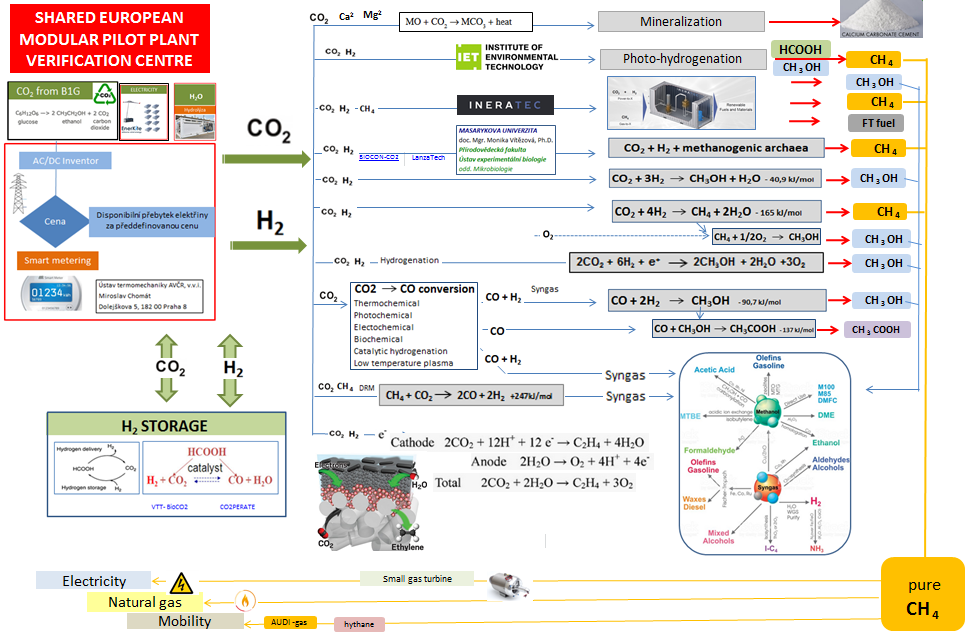 NDGQs -Nitrogen-Doped Graphene Quantum dots
Liquid fuels  CH3CH2OH, C2H2,…..
CCS  membrane  CO2/N2
 RES development
Quantum     Photo - Engineered Catalysts
                            Photo – electrochemical – H2 production
                            Photolysis
INNOVATION  
  SMART ELECTRICITY MANAGEMENT

     -    Distribution - grid
     -    BATTERY
     -    V2G
     -    P2 Chemicals
     -    P2 Hydrogen
     -    e - mobility
     -    g - mobility
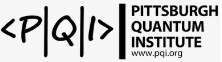 Vanadium
REDOX 
storage
Metabolic engineering,  PBE-Photo Bio Electrochemical systems,
 MES - Microbial Electro Synthesis
bacteria interaction with electrodes by exchanging electrons,
MICROBIOLOGY DEVELOPMENT
Thermomechanical, Plasmolysis,…
INDIRECT  CO2 CONVERSION PROGRESS
P2A2P (NH3)
Ammonia economy
Power to Ammonia
Nitrogen-Hydrogen
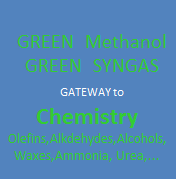 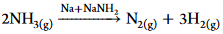 H2
development
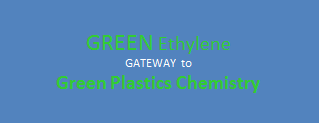 HER hydrogen evolution reaction
H2 Storage
H2  FUEL CELLS
PEC  photo electrochemical  cells
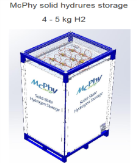 NG  -  ENERGY OUTPUT
TOP SCIENCE         

                               Microbial CO2 conversion
                                   
                                          - Metabolism of microorganisms
                                          - Electroactive bacteria,….
Microbial chemistry  - young technology -  progress in the last 5 years
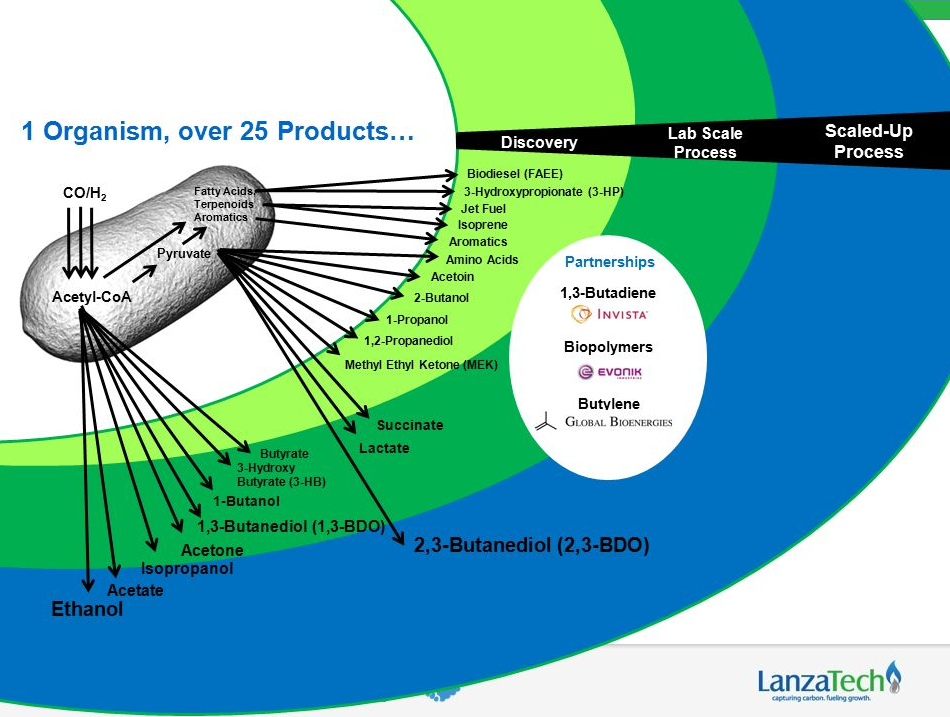 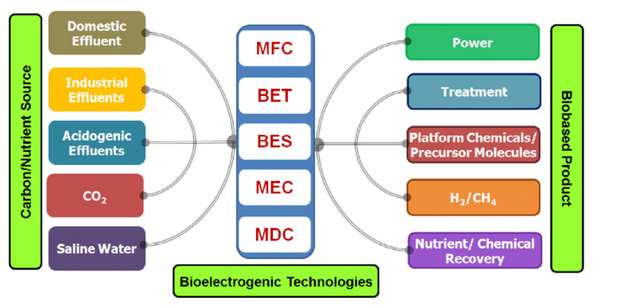 EET - Extracellular Electron Transfer
MFC - Microbial fuel cells
BET   - Bio electrochemical treatment system 
BES   - Bio electrochemical system 
MEC  - Microbial electrolysis cell
MDC - Microbial desalination cell
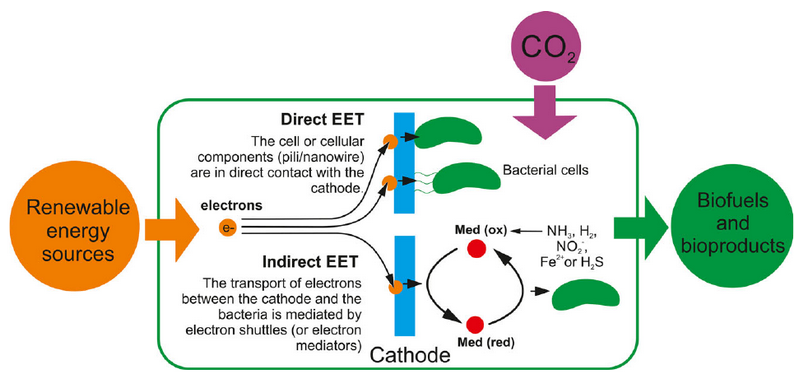 https://www.researchgate.net/publication/319108164_About_how_to_capture_and_exploit_the_CO_2_surplus_that_nature_per_se_is_not_capable_of_fixing
https://www.ncbi.nlm.nih.gov/pmc/articles/PMC6011938/figure/mbt213270-fig-0002/
CO2 VERIFICATION CENTRE
SCIENCE  - R&D&I
Vegetal ecosystem role in CO2 capture
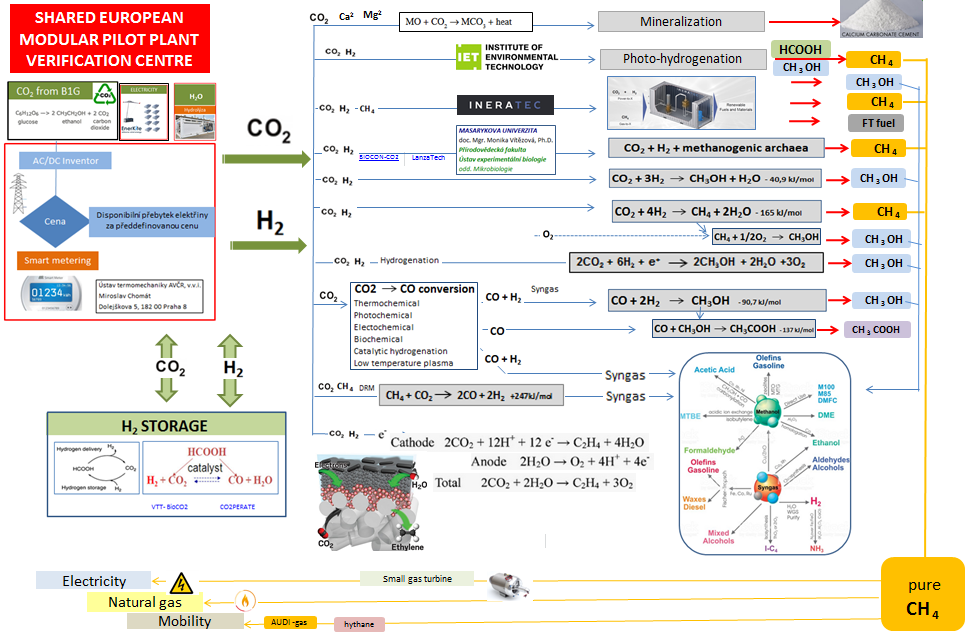 NDGQs -Nitrogen-Doped Graphene Quantum dots
Liquid fuels  CH3CH2OH, C2H2,…..
CCS  membrane  CO2/N2
 RES development
Quantum     Photo - Engineered Catalysts
                            Photo – electrochemical – H2 production
                            Photolysis
INNOVATION  
  SMART ELECTRICITY MANAGEMENT

     -    Distribution - grid
     -    BATTERY
     -    V2G
     -    P2 Chemicals
     -    P2 Hydrogen
     -    e - mobility
     -    g - mobility
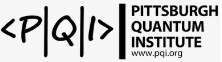 Vanadium
REDOX 
storage
Metabolic engineering,  PBE-Photo Bio Electrochemical systems,
 MES - Microbial Electro Synthesis
bacteria interaction with electrodes by exchanging electrons,
Thermomechanical, Plasmolysis,…
INDIRECT  CO2 CONVERSION PROGRESS
P2A2P (NH3)
Ammonia economy
Power to Ammonia
Nitrogen-Hydrogen
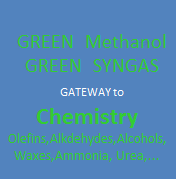 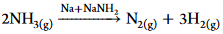 H2
development
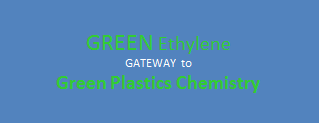 HER hydrogen evolution reaction
H2 Storage
H2  FUEL CELLS
PEC  photo electrochemical  cells
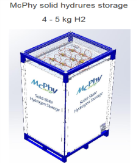 NG  -  ENERGY OUTPUT
TOP SCIENCE         

                                    Indirect CO2 conversion

                                 Primarily to CO

                                                   - Thermochemical
                                                   - Photochemical
                                                   - Electrochemical
                                                   - Biochemical
                                                   - Catalytic hydrogenation
                                                   - Low temperature plasma
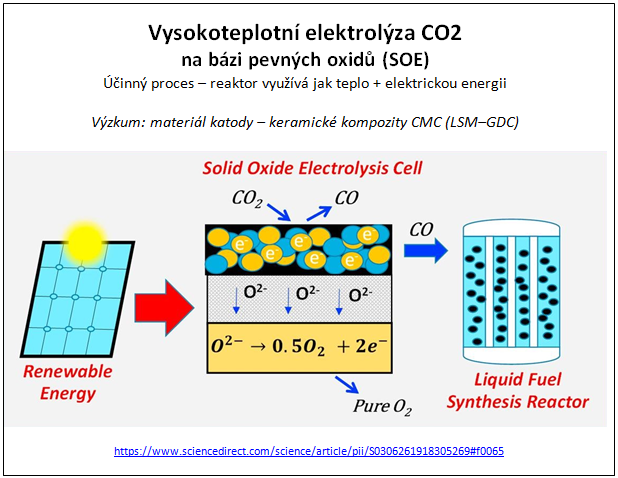 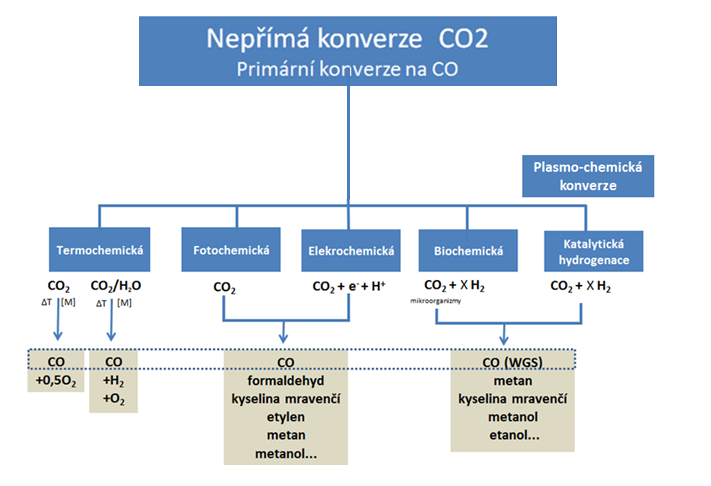 CO2 VERIFICATION CENTRE
SCIENCE  - R&D&I
Vegetal ecosystem role in CO2 capture
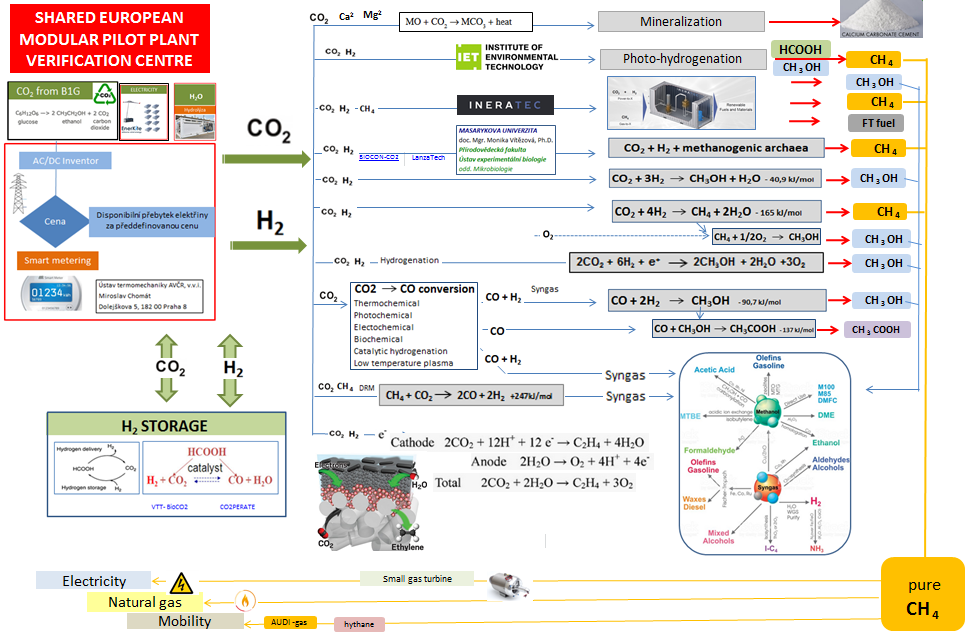 NDGQs -Nitrogen-Doped Graphene Quantum dots
Liquid fuels  CH3CH2OH, C2H2,…..
CCS  membrane  CO2/N2
 RES development
Quantum     Photo - Engineered Catalysts
                            Photo – electrochemical – H2 production
                            Photolysis
INNOVATION  
  SMART ELECTRICITY MANAGEMENT

     -    Distribution - grid
     -    BATTERY
     -    V2G
     -    P2 Chemicals
     -    P2 Hydrogen
     -    e - mobility
     -    g - mobility
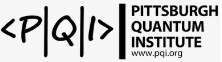 Vanadium
REDOX 
storage
Metabolic engineering,  PBE-Photo Bio Electrochemical systems,
 MES - Microbial Electro Synthesis
bacteria interaction with electrodes by exchanging electrons,
Thermomechanical, Plasmolysis,…
P2A2P (NH3)
Ammonia economy
Power to Ammonia
Nitrogen-Hydrogen
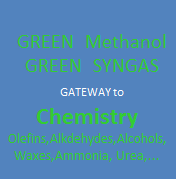 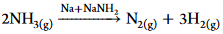 H2
development
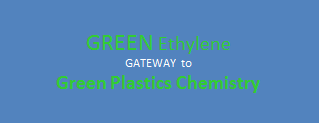 HER hydrogen evolution reaction
H2 Storage
H2  FUEL CELLS
PEC  photo electrochemical  cells
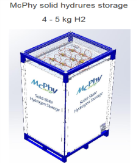 NG  -  ENERGY OUTPUT
TOP SCIENCE         

                                                  POLYMERS  

                                                     - Polycarbonates
                                                     - Ethylenglycol  - for PEG,PET
                                                     - Methylglyoxal – formaldehyde replacement
                                                     - Furandiol – fuels additive
                                                     - etc….
Synthesis of Polycarbonates – Polyether carbonates
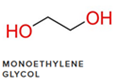 PEG,PET
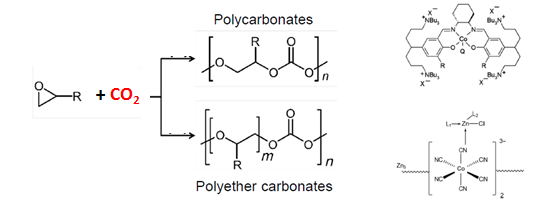 Monoethylen glycol
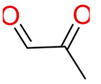 Náhrada formaldehydu
Methylglyoxal
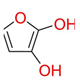 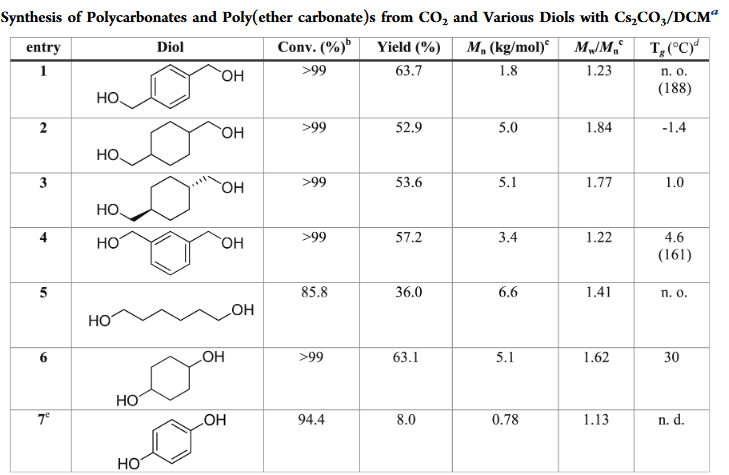 Fuel additive
Furandiol
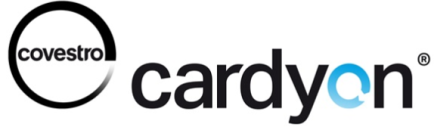 COVESTRO - Bayer Material Science
cardyon® - Polyuretanové pěny
https://pubs.acs.org/doi/pdf/10.1021/acsomega.6b00278
CO2 VERIFICATION CENTRE
SCIENCE  - R&D&I
Vegetal ecosystem role in CO2 capture
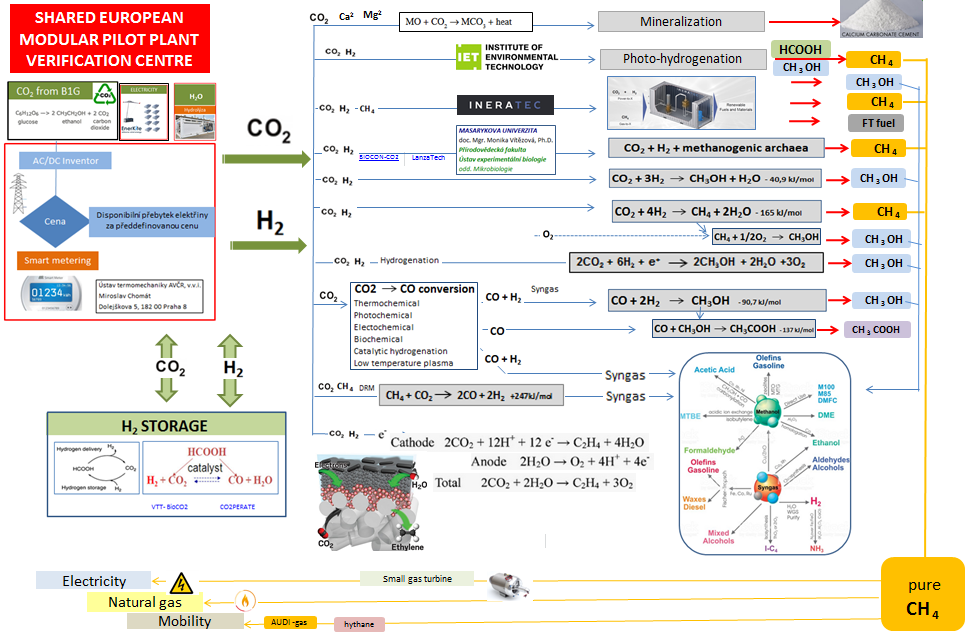 NDGQs -Nitrogen-Doped Graphene Quantum dots
Liquid fuels  CH3CH2OH, C2H2,…..
CCS  membrane  CO2/N2
 RES development
Quantum     Photo - Engineered Catalysts
                            Photo – electrochemical – H2 production
                            Photolysis
INNOVATION  
  SMART ELECTRICITY MANAGEMENT

     -    Distribution - grid
     -    BATTERY
     -    V2G
     -    P2 Chemicals
     -    P2 Hydrogen
     -    e - mobility
     -    g - mobility
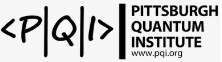 Vanadium
REDOX 
storage
Metabolic engineering,  PBE-Photo Bio Electrochemical systems,
 MES - Microbial Electro Synthesis
bacteria interaction with electrodes by exchanging electrons,
Thermomechanical, Plasmolysis,…
P2A2P (NH3)
Ammonia economy
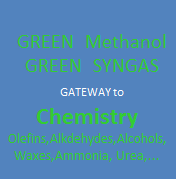 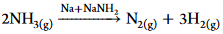 HER hydrogen evolution reaction
H2 Storage
H2  FUEL CELLS
PEC  photo electrochemical  cells
HYDROGEN
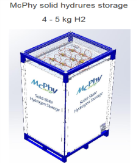 NG  -  ENERGY OUTPUT
TOP SCIENCE         

                                                  HYDROGEN  

                                            - HER ( Hydrogen Evolution Reaction)
                                            - Storage HCOOH, NH3,…
HER – Hydrogen Evolution Reaction   
unique parallel reactions
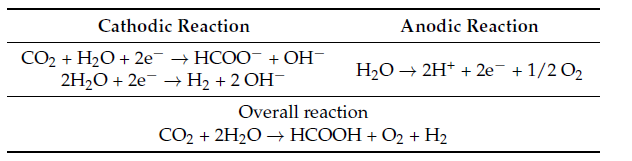 Ru2 P nanoparticles
Ni5P4 microparticles
single atom catalysts (SACs)
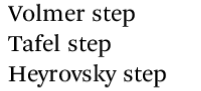 HYDROGEN STORAGE   
  1 l formic acid  = 590 l hydrogen
Photocatalysts for solar water splitting (no electrolysis way)
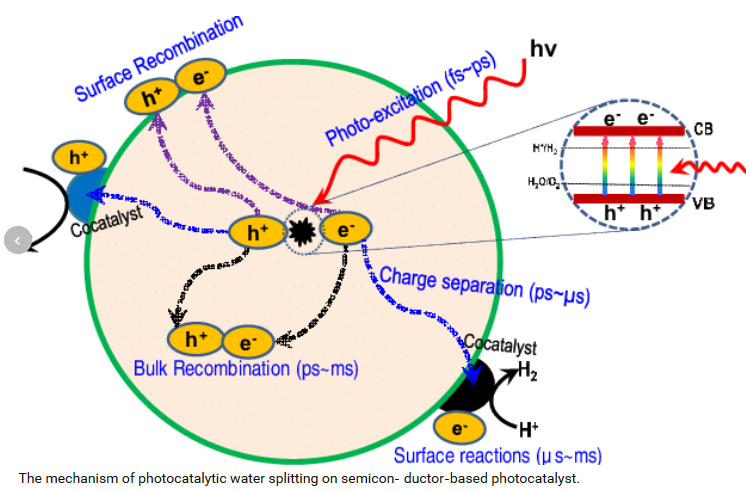 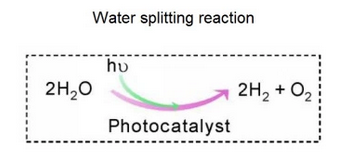 https://www.mdpi.com/2076-3417/8/6/914/pdf
CO2 VERIFICATION CENTRE
SCIENCE  - R&D&I
Vegetal ecosystem role in CO2 capture
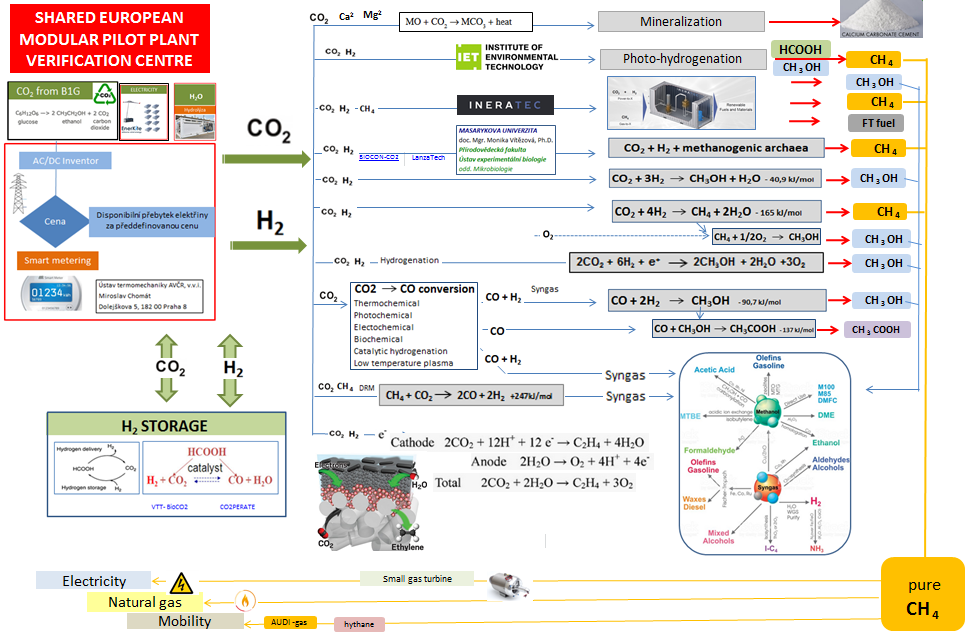 NDGQs -Nitrogen-Doped Graphene Quantum dots
Liquid fuels  CH3CH2OH, C2H2,…..
CCS  membrane  CO2/N2
 RES development
Quantum     Photo - Engineered Catalysts
                            Photo – electrochemical – H2 production
                            Photolysis
INNOVATION  
  SMART ELECTRICITY MANAGEMENT

     -    Distribution - grid
     -    BATTERY
     -    V2G
     -    P2 Chemicals
     -    P2 Hydrogen
     -    e - mobility
     -    g - mobility
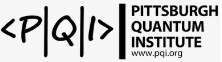 Vanadium
REDOX 
storage
Metabolic engineering,  PBE-Photo Bio Electrochemical systems,
 MES - Microbial Electro Synthesis
bacteria interaction with electrodes by exchanging electrons,
Thermomechanical, Plasmolysis,…
P2A2P (NH3)
Ammonia economy
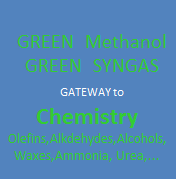 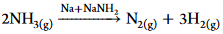 HER hydrogen evolution reaction
H2 Storage
H2  FUEL CELLS
PEC  photo electrochemical  cells
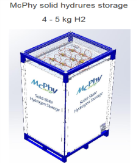 NG  -  ENERGY OUTPUT
TOP SCIENCE         

                Create connected energy management system  

          RES – Power distribution (storage) – H2 – Chemicals – Fuels – Grid  - on time
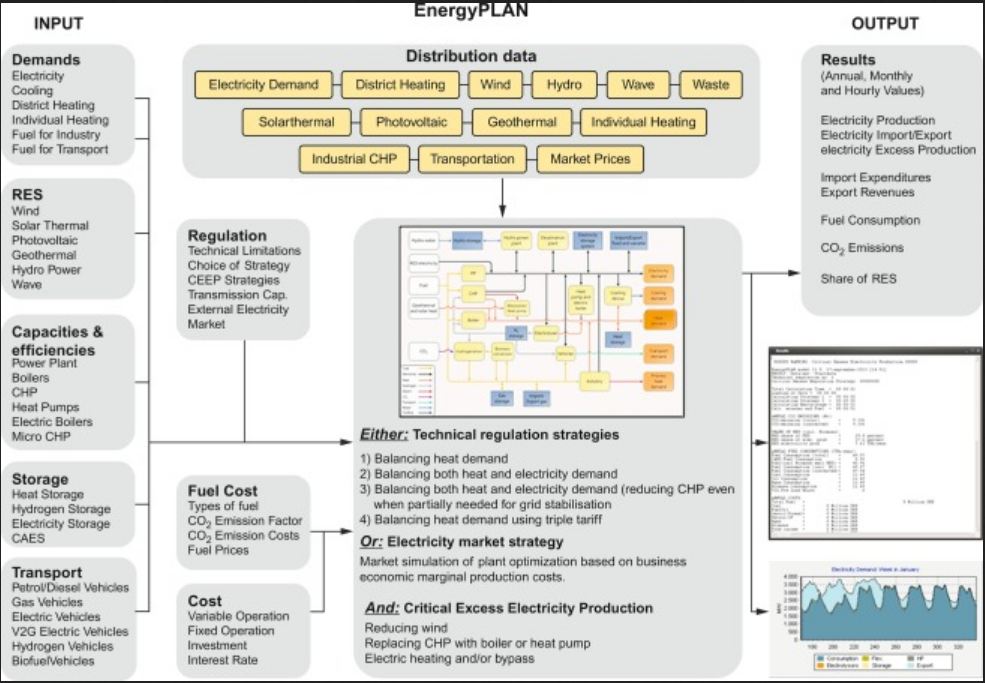 CO2 VERIFICATION CENTRE  - FUNDAMENTS for GREEN CARBON INDUSTRY
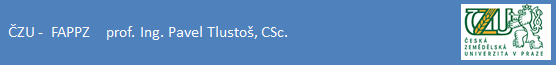 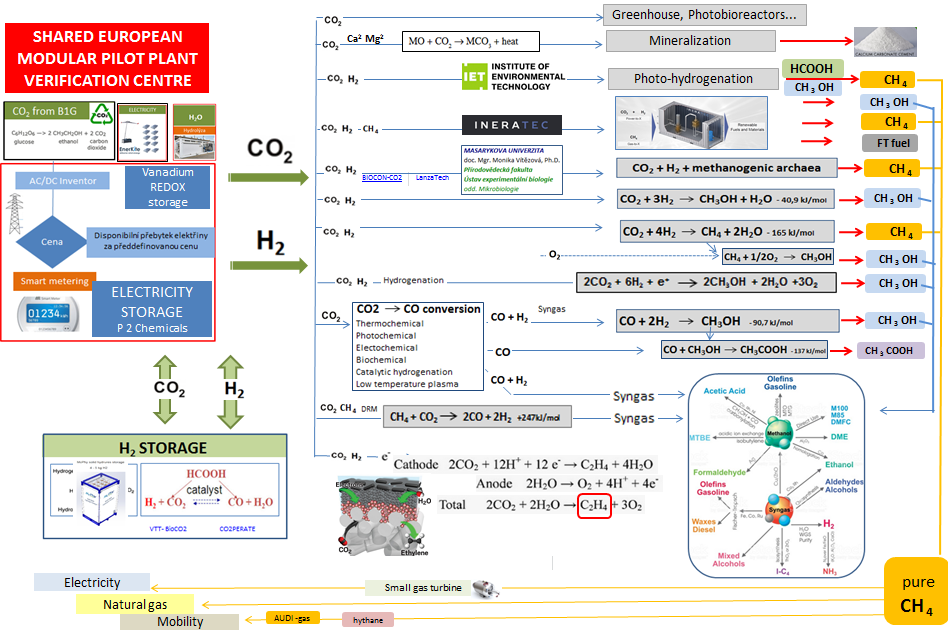 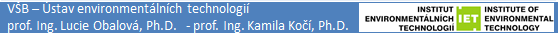 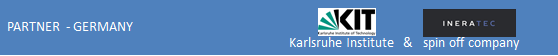 CO2  - ČEZ, EON, EPH, 
Třinecké železárny
Acelor Mital, Lafarge, ….
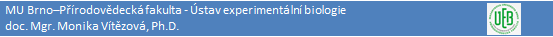 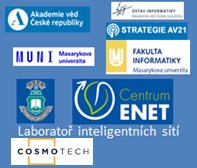 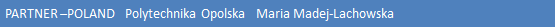 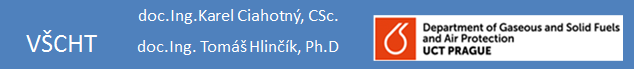 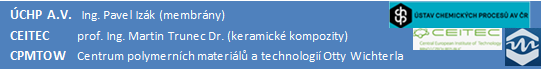 VŠCHT.Lab nízkoteplotního plazmatu   doc. Ing. Vladimír Scholtz, Ph.D.
VŠB TUO Faculty of Materials Science and Technology
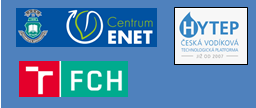 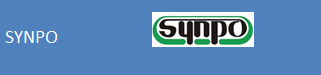 NG   -   EON, ČEZ, ČEPS,  innogy Gas Storage , MND , SPP Bohemia
GOALS  -  VERIFICATION CENTER of CO2 TRANSFORMATIONS in CZECH REPUBLIC
POLITICAL    -  Reaction to IPCC  (aiming science to CO2 due to Paris agreement results)
                          - Czech Republic  FIRST PLACE position - industry  (share per head in EU)
                                             -  Long term Czech chemical history and science background
                               -  Czech Republic - geographical focus point of EU
2.  SYSTEMATIZATION 
     Pilot (demo) R&D projects (founded by EU) concentration in one place    
              (R&D history,  outlook ,  pathways upscale, LCA, effectivity, advantage-disadvantage of  particular   routs, social impact, bottlenecks…)
3. Confrontation/competition between different pathways
         GWI - (Global Warming Impact)       RMI - (Raw material input)    TMR - (Total material input) 
         CED - (Cumulative energy demand)   WI   - (water input)   CTE- (Carbon transfer efficiency)  …… Upscale Limits, Economy
4.  EDUCATION - EXPOSITION 
     Running  (and upcoming)  pathways demonstration  =  EU CO2 policy - shop window
        (involve students, public - excursion,… running transformation in reality and audio-video program about next CO2 pathway potential )
5.  R&D – small scale testing FLEXIBILITY  (impurities, effectivity, catalytic issues, clones, ... )
6. Czech know-how   INNOVATIVE -  Smart managing 
  6.1. Competitive products for chemical industry and transport
  6.2. Optimization relations  
                    RES - POWER distribution - H2 - CHEMICALS - FUELS - grid connection on time
GOALS  -  VERIFICATION CENTER of CO2 TRANSFORMATIONS in CZECH REPUBLIC
Český národní zájem (cíle) :

                  1. Zapojení české vědy do první ligy výzkumu CO2 v Evropě

                  2. Vytvářet vazby a užší teamové kooperace:
                              - strategický marketing  …................  vyhledávaní příležitostí
                              -  špičková věda         ………………………  základní výzkum
                              -  aplikační výzkum  ……………………….. ověřování technologií
                              -  průmysl                …………………………. zavádění do praxe
                              -  široký okruh laické veřejnosti ……… propagace/publicita/PR

                   3. Smysluplné komplexnější využití OZE v harmonii s fosilní energetikou

                   4. Zlepšování  emisí a plnění závazných cílů ČR k OZE a CO2

                   5. Business pro:
                                                - energetický průmysl - P2X (Power to X=hydrogen,chemicals,….) 
                                                - emitenty CO2 – monetarizace CO2 (energetika, cementárny,….) 
                                                           -  zpracovatele CO2 – monetarizace CO2 (chemie, doprava…)
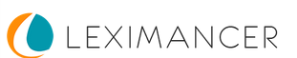 https://info.leximancer.com/
CZECH BIOFUELS TECHNOLOGY PLATFORM
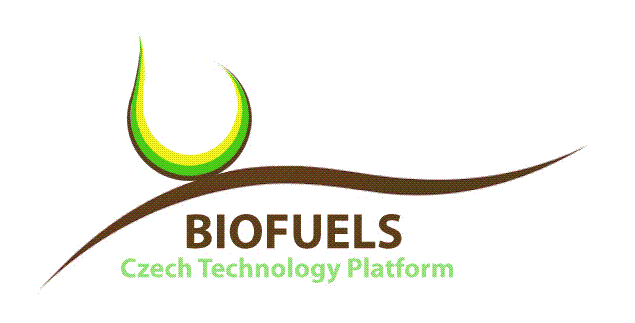 Thank you for your attention
Leos GalThe head of Steering Committee
Czech Biofuels Technology Platform
leos.gal@seznam.cz
00420-736505012